Structs and AlignmentCSE 351 Autumn 2017
Administrivia
Lab 3 released today

Midterm next lecture
Try to come early to settle in; starting promptly
2
A[0]
A[i]
A[R-1]
• • •      • • •
• • •
A
[R-1]
[0]
• • •
A
[0]
[0]
A
[i]
[j]
A
[R-1]
[C-1]
A
[0]
[C-1]
Nested Array Element Access
int A[R][C];
•  •  •
•  •  •
A
A + i*C*4
A + (R-1)*C*4
?
3
A[0]
A[i]
A[R-1]
• • •      • • •
• • •
A
[R-1]
[0]
• • •
A
[0]
[0]
A
[i]
[j]
A
[R-1]
[C-1]
A
[0]
[C-1]
Nested Array Element Access
Array Elements 
A[i][j] is element of type T, which requires K bytes
Address of A[i][j] is	A + i*(C*K) + j*K == A + (i*C + j)*K
int A[R][C];
•  •  •
•  •  •
A
A + i*C*4
A + (R-1)*C*4
A + i*C*4 + j*4
4
Nested Array Element Access Code
int sea[4][5] = 
  {{ 9, 8, 1, 9, 5 },
   { 9, 8, 1, 0, 5 },
   { 9, 8, 1, 0, 3 },
   { 9, 8, 1, 1, 5 }};
int* get_sea_digit  (int index, int digit)
{
  return sea[index][digit];
}
leaq	(%rdi,%rdi,4), %rax  # 5*index
	addl	%rax, %rsi           # 5*index+digit
	movl	sea(,%rsi,4),  %eax  # *(sea + 4*(5*index+digit))
Array Elements 
sea[index][digit] is an int (sizeof(int)=4)
Address = sea + 5*4*index + 4*digit
Assembly Code
Computes address as:    sea + ((index+4*index) + digit)*4
movl performs memory reference
5
1
9
9
9
9
8
8
8
8
1
1
1
1
9
0
0
5
5
3
5
typedef int zip_dig[5];
Strange Referencing Examples
zip_dig sea[4];
76
96
116
136
156
Reference	Address	Value	Guaranteed?
sea[3][3]	
sea[2][5]	
sea[2][-1]	
sea[4][-1]	
sea[0][19]	
sea[0][-1]	
Code does not do any bounds checking
Ordering of elements within array guaranteed
6
1
9
9
9
9
8
8
8
8
1
1
1
1
9
0
0
5
5
3
5
typedef int zip_dig[5];
Strange Referencing Examples
zip_dig sea[4];
76
96
116
136
156
Reference	Address	Value	Guaranteed?
sea[3][3]	
sea[2][5]	
sea[2][-1]	
sea[4][-1]	
sea[0][19]	
sea[0][-1]	
Code does not do any bounds checking
Ordering of elements within array guaranteed
76+20*3+4*3  = 148	1	Yes
	76+20*2+4*5  = 136	9	Yes
	76+20*2+4*-1 = 112	5	Yes
	76+20*4+4*-1 = 152	5	Yes
	76+20*0+4*19 = 152	5 	Yes
	76+20*0+4*-1 = 72	??	No
7
Multi-Level Array Example
Multi-Level Array Declaration(s):
int cmu[5] = { 1, 5, 2, 1, 3 };
int  uw[5] = { 9, 8, 1, 9, 5 };
int ucb[5] = { 9, 4, 7, 2, 0 };
int* univ[3] = {uw, cmu, ucb};
Is a multi-level array the same thing as a 2D array?
NO
2D Array Declaration:
zip_dig univ2D[3] = {
  { 9, 8, 1, 9, 5 },
  { 1, 5, 2, 1, 3 },
  { 9, 4, 7, 2, 0 }
};
One array declaration = one contiguous block of memory
8
1
9
9
5
8
4
2
1
7
1
9
2
3
5
0
univ
36
160
16
168
60
176
Multi-Level Array Example
Variable univ denotes array of 3 elements
Each element is a pointer
8 bytes each
Each pointer points to array of ints
int cmu[5] = { 1, 5, 2, 1, 3 };
int  uw[5] = { 9, 8, 1, 9, 5 };
int ucb[5] = { 9, 4, 7, 2, 0 };
int* univ[3] = {uw, cmu, ucb};
cmu
16
36
60
20
40
64
24
44
68
28
48
72
32
52
76
36
56
80
uw
ucb
Note: this is how Java represents multi-dimensional arrays
9
1
9
9
5
8
4
2
1
7
1
9
2
3
5
0
univ
36
160
16
168
60
176
Element Access in Multi-Level Array
int get_univ_digit
  (int index, int digit)
{
  return univ[index][digit];
}
salq    $2, %rsi            # rsi = 4*digit
 addq    univ(,%rdi,8), %rsi # p = univ[index] + 4*digit
 movl    (%rsi), %eax        # return *p
 ret
cmu
16
36
60
20
40
64
24
44
68
28
48
72
32
52
76
36
56
80
Computation 
Element access  Mem[Mem[univ+8*index]+4*digit]
Must do two memory reads
First get pointer to row array
Then access element within array
But allows inner arrays to be different lengths (not in this example)
uw
ucb
10
1
9
9
5
8
4
2
1
7
1
9
2
3
5
0
univ
36
160
16
168
60
176
Array Element Accesses
Nested array
Multi-level array
int get_sea_digit
  (int index, int digit)
{
  return sea[index][digit];
}
int get_univ_digit
  (int index, int digit)
{
  return univ[index][digit];
}
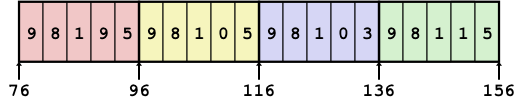 cmu
16
36
60
20
40
64
24
44
68
28
48
72
32
52
76
36
56
80
uw
Access looks the same, but it isn’t:
ucb
Mem[Mem[univ+8*index]+4*digit]
Mem[sea+20*index+4*digit]
11
1
9
9
5
8
4
2
1
7
1
9
2
3
5
0
univ
36
160
16
168
60
176
Strange Referencing Examples
cmu
uw
ucb
16
36
60
20
40
64
24
44
68
28
48
72
32
52
76
36
56
80
Reference	Address	Value	Guaranteed?
univ[2][3]	
univ[1][5]	
univ[2][-2]	
univ[3][-1]	
univ[1][12]	
C Code does not do any bounds checking
Location of each lower-level array in memory is not guaranteed
12
1
9
9
5
8
4
2
1
7
1
9
2
3
5
0
univ
36
160
16
168
60
176
Strange Referencing Examples
cmu
uw
ucb
16
36
60
20
40
64
24
44
68
28
48
72
32
52
76
36
56
80
Reference	Address	Value	Guaranteed?
univ[2][3]	
univ[1][5]	
univ[2][-2]	
univ[3][-1]	
univ[1][12]	
C Code does not do any bounds checking
Location of each lower-level array in memory is not guaranteed
60+4*3  = 72	2	Yes
16+4*5  = 36	9	No
60+4*-2 = 52	5	No
#@%!^??	??	No
16+4*12 = 64	4	No
13
Summary
14
Data Structures in Assembly
Arrays
One-dimensional
Multi-dimensional (nested)
Multi-level
Structs
Alignment
Unions
15
Structs in C
Way of defining compound data types
A structured group of variables, possibly including other structs
typedef struct {
  int lengthInSeconds;
  int yearRecorded;
} Song;

Song song1;

song1.lengthInSeconds =  213;
song1.yearRecorded    = 1994;

Song song2;

song2.lengthInSeconds =  248;
song2.yearRecorded    = 1988;
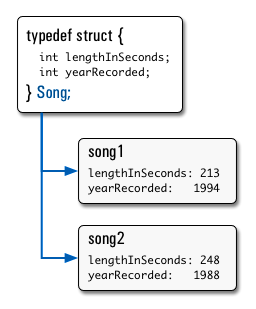 16
Struct Definitions
Structure definition:
Does NOT declare a variable
Variable type is “struct name”


Joint struct definition and typedef
Don’t need to give struct a name in this case
struct name {
   /* fields */ 
};
pointer
Easy to forget semicolon!
struct name name1, *pn, name_ar[3];
array
struct nm {
   /* fields */
};
typedef struct nm name;
name n1;
typedef struct {
    /* fields */
} name;
name n1;
Scope of Struct Definition
Why is placement of struct definition important?
What actually happens when you declare a variable?
Creating space for it somewhere!
Without definition, program doesn’t know how much space




Almost always define structs in global scope near the top of your C file
Struct definitions follow normal rules of scope
Size = _____ bytes
struct data {
   int ar[4];
   long d;
};
struct rec {
   int a[4];
   long i;
   struct rec* next;
};
Size = _____ bytes
18
Accessing Structure Members
Given a struct instance, access member using the . operator:
struct rec r1;  r1.i = val;
Given a pointer to a struct:         
struct rec *r;
r = &r1;  // or malloc space for r to point to
    We have two options:
Use  *  and  .  operators:	     (*r).i = val;
Use  ->  operator for short:        r->i = val;
In assembly:  pointer holds address of the first byte
Access members with offsets
struct rec {
    int a[4];
    long i;
    struct rec *next;
};
19
[Speaker Notes: How does a “.” access get translated into assembly? It looks exactly like a pointer access: an offset is added to the beginning of the struct to reach the appropriate member, then the access is performed. When a “.” access is performed, no “pointer” (i.e. no address kept in some register) is needed: the struct’s location on the current function’s stack frame (or in the args section of the caller’s stack frame) is always known, so the offsets can always be calculated relative to %rsp.]
Review:  Structs in Lab 0
// Use typedef to create a type: FourInts
typedef struct {
   int a, b, c, d;
} FourInts;	// Name of type is “FourInts”

int main(int argc, char* argv[]) {
   FourInts f1;  // Allocates memory to hold a FourInts
                 // (16 bytes) on stack (local variable)
   f1.a = 0;     // Assign first field in f1 to be zero
 
   FourInts* f2; // Declare f2 as a pointer to FourInts

   // Allocate space for a FourInts on the heap, 
   //   f2 is a “pointer to”/”address of” this space.
   f2 = (FourInts*) malloc(sizeof(FourInts));
   f2->b = 17;   // Assign the second field to be 17
   ...
}
20
Java side-note
class Record { ... }
Record x = new Record();
An instance of a class is like a pointer to a struct containing the fields
(Ignoring methods and subclassing for now)
So Java’s  x.f  is like C’s  x->f  or  (*x).f

In Java, almost everything is a pointer (“reference”) to an object
Cannot declare variables or fields that are structs or arrays
Always a pointer to a struct or array
So every Java variable or field is ≤ 8 bytes (but can point to lots of data)
21
Structure Representation
r
struct rec {
    int a[4];
    long i;
    struct rec *next;
} *r;
i
next
a
24
32
16
0
Characteristics
Contiguously-allocated region of memory
Refer to members within structure by names
Members may be of different types
22
Structure Representation
r
struct rec {
    int a[4];
    long i;
    struct rec *next;
} *r;
i
next
a
24
32
16
0
Structure represented as block of memory
Big enough to hold all of the fields
Fields ordered according to declaration order
Even if another ordering would be more compact
Compiler determines overall size + positions of fields
Machine-level program has no understanding of the structures in the source code
23
Accessing a Structure Member
r
struct rec {
    int a[4];
    long i;
    struct rec *next;
} *r;
r->i
i
next
a
24
32
16
0
Compiler knows the offset of each member within a struct
Compute as *(r+offset)
Referring to absolute offset, so no pointer arithmetic
long get_i(struct rec *r)
{
  return r->i;
}
# r in %rdi, index in %rsi  
  movq  16(%rdi), %rax
  ret
24
Exercise:  Pointer to Structure Member
r
struct rec {
    int a[4];
    long i;
    struct rec *next;
} *r;
i
next
a
24
32
16
0
long* addr_of_i(struct rec *r)
{
  return &(r->i);
}
# r in %rdi
          __      ,%rax
  ret
struct rec* addr_of_next(struct rec *r)
{
  return &(r->next);
}
# r in %rdi
          __      ,%rax
  ret
25
Generating Pointer to Array Element
r
struct rec {
    int a[4];
    long i;
    struct rec *next;
} *r;
r+4*index
i
next
a
24
32
16
0
Generating Pointer to Array Element
Offset of each structure member determined at compile time
Compute as:  r+4*index
int* find_addr_of_array_elem
  (struct rec *r, long index)
{
  return &r->a[index];
}
&(r->a[index])
# r in %rdi, index in %rsi  
  leaq  (%rdi,%rsi,4), %rax
  ret
26
[Speaker Notes: Note the order of operation: & applies to the entire expression
Also: 2 instances of “syntactic sugar”]
Review:  Memory Alignment in x86-64
27
[Speaker Notes: Can relate to withinBlock() function from Lab 1]
Alignment Principles
28
[Speaker Notes: Analogy?]
Structures & Alignment
struct S1 {
  char c;
  int i[2];
  double v;
} *p;
c
i[0]
i[1]
v
p
p+1
p+5
p+9
p+17
c
3 bytes
i[0]
i[1]
4 bytes
v
p+0
p+4
p+8
p+16
p+24
Multiple of 4
Multiple of 8
Multiple of 8
internal fragmentation
Multiple of 8
29
[Speaker Notes: struct S1 { … } *p; - this defines a new type “struct S1”, and creates a variable p with type “struct S1 *”
#include <stddef.h>// for offsetof
printf("sizeof p = %d\n", (int) sizeof(p));
printf("offset of v in p = %d\n", (int) offsetof(struct S1, v));]
Satisfying Alignment with Structures (1)
struct S1 {
  char c;
  int i[2];
  double v;
} *p;
c
3 bytes
i[0]
i[1]
4 bytes
v
p+0
p+4
p+8
p+16
p+24
Multiple of 4
Multiple of 8
Multiple of 8
internal fragmentation
Multiple of 8
30
Satisfying Alignment with Structures (2)
struct S2 {
  double v;
  int i[2];
  char c;
} *p;
external fragmentation
Multiple of 8
31
Alignment of Structs
Compiler will do the following:
Maintains declared ordering of fields in struct
Each field must be aligned within the struct (may insert padding)
offsetof can be used to get actual field offset
Overall struct must be aligned according to largest field
Total struct size must be multiple of its alignment (may insert padding)
sizeof should be used to get true size of structs
32
Arrays of Structures
struct S2 {
  double v;
  int i[2];
  char c;
} a[10];
external fragmentation
33
[Speaker Notes: struct S2 { … } a[10]; - declares a new type “struct S2”, then declares an array a that contains 10 “struct S2” elements]
Accessing Array Elements
Compute start of array element as: 12*index
sizeof(S3) = 12, including alignment padding
Element j is at offset 8 within structure
Assembler gives offset  a+8
struct S3 {
  short i;
  float v;
  short j;
} a[10];
a+12*index+8
short get_j(int index)
{
  return a[index].j;
}
# %rdi = index
	leaq (%rdi,%rdi,2),%rax  # 3*index
	movzwl a+8(,%rax,4),%eax
34
How the Programmer Can Save Space
Compiler must respect order elements are declared in
Sometimes the programmer can save space by declaring large data types first
struct S4 {
  char c;
  int i;
  char d;
} *p;
struct S5 {
  int i;
  char c;
  char d;
} *p;
c
3 bytes
i
d
3 bytes
i
c
d
2 bytes
12 bytes
8 bytes
35
Peer Instruction Question
Minimize the size of the struct by re-ordering the vars





What are the old and new sizes of the struct?
	sizeof(struct old) = _____	sizeof(struct new) = _____
struct old {
  int i;
  short s[3];
  char *c;
  float f;
};
struct new {
  int    i;
  ______ ______;
  ______ ______;
  ______ ______;
};
36
Peer Instruction Question
Minimize the size of the struct by re-ordering the vars





What are the old and new sizes of the struct?
	sizeof(struct old) = _____	sizeof(struct new) = _____
struct old {
  int i;
  short s[3];
  char *c;
  float f;
};
struct new {
  int    i;
  ______ ______;
  ______ ______;
  ______ ______;
};
37
Unions
Only allocates enough space for the largest element in union
Can only use one member at a time
struct S {
   char c;
   int i[2];
   double v;
 } *sp;
union U {
   char c;
   int i[2];
   double v;
 } *up;
38
What Are Unions Good For?
Unions allow the same region of memory to be referenced as different types
Different “views” of the same memory location
Can be used to circumvent C’s type system (bad idea and technically not guaranteed to work)
Better idea: use a struct inside a union to access some memory location either as a whole or by its parts
But watch out for endianness at a small scale…
Layout details are implementation/machine-specific…
union int_or_bytes {
    int i;
    struct bytes {
	char b0, b1, b2, b3;
    }
}
39
Example:  Simulated Condition Flags
Simulating an x86-64 processor in C
Each flag only requires 1 bit, no need to use more space
Set after most instructions (e.g. arithmetic, test, cmp)
Carry Flag
Zero Flag
Sign Flag
Overflow Flag
CF
ZF
SF
OF
typedef union {
   char all;
   struct {
      unsigned char unused : 4; 
      unsigned char CF : 1;
      unsigned char ZF : 1;
      unsigned char SF : 1;
      unsigned char OF : 1;
    } flags;
} FLAGS;
FLAGS cond_reg;
specified
bit widths
40
[Speaker Notes: Inspiration:  http://embeddedgurus.com/stack-overflow/2009/10/effective-c-tip-6-creating-a-flags-variable/]
Example:  Simulated Condition Flags
Simulating an x86-64 processor in C
Each flag only requires 1 bit, no need to use more space
Set after most instructions (e.g. arithmetic, test, cmp)
Carry Flag
Zero Flag
Sign Flag
Overflow Flag
CF
ZF
SF
OF
void set_flags(long a, long b, long r) {
        // condition for CF is complicated
        //    without access to ALU,
        //    so omitted from this demo.
        cond_reg.flags.ZF = !r;
        cond_reg.flags.SF = (r<0);
        cond_reg.flags.OF = (a>0 && b>0 && r<0) 
                         || (a<0 && b<0 && r>0);
}
41
[Speaker Notes: Inspiration:  http://embeddedgurus.com/stack-overflow/2009/10/effective-c-tip-6-creating-a-flags-variable/]
Summary
Arrays in C
Aligned to satisfy every element’s alignment requirement
Structures
Allocate bytes in order declared
Pad in middle and at end to satisfy alignment
Unions
Provide different views of the same memory location
42
BONUS SLIDES
Overview of a basic linked list.  You may have encountered this during Lab 2.
Compiler Explorer link:  https://godbolt.org/g/Sbsd1r 
Linked lists are a common example of structs and pointers (both in C and assembly)
You won’t be tested on assembly directives
43
Linked List Example
Generate a (singly-) linked list of values:





Creating and destroying Nodes:
typedef struct N {
   long val;
   struct N *next;
} Node;
typedef Node * List
// “head” of linked list
List LL = NULL;
val
next
LL+8
LL+16
LL
// dynamically allocate - don’t know how many
Node *newNode = (Node *)malloc(sizeof(Node));

// get rid of Node by freeing it (ptr still exists)
free(newNode);
newNode = NULL; // optional
44
Example Use of Linked List
int i;
List LL = NULL;
LL = addNode(LL,1); // add node at start of list
LL = addNode(LL,5);
LL = addNode(LL,3);

for(i=-1;i<4;i++)
   printf("node %d = %ld\n",i,getNode(LL,i));
unix> ./linkedlist
node -1 = -1
node 0 = 3
node 1 = 5
node 2 = 1
node 3 = -1
45
Add a Node at Head of List
Returns new head of list (the added node)







Let’s examine how this worksfor the 3rd call:LL = addNode(LL, 3);
List addNode(List list, long v)
{
   Node *node = (Node *) 
      malloc(sizeof(Node));
   node->val = v;
   node->next = list;
   return node;
}
addNode(N*, long):
   pushq   %rbp
   pushq   %rbx
   subq    $8, %rsp
   movq    %rdi, %rbx
   movq    %rsi, %rbp
   movl    $16, %edi
   call    malloc
   movq    %rbp, (%rax)
   movq    %rbx, 8(%rax)
   addq    $8, %rsp
   popq    %rbx
   popq    %rbp
   ret
46
Add a Node at Head of List
Line 1:  Create new node (and pointer to it)
Uninitialized space in the Heap returned by malloc()
List addNode(List list, long v)
{
   Node *node = (Node *) 
      malloc(sizeof(Node));
   node->val = v;
   node->next = list;
   return node;
}
addNode(N*, long):
   ...
   subq    $8, %rsp
   ...
   movl    $16, %edi
   call    malloc
   ...
node:
5
1
LL:
NULL
?
?
47
Add a Node at Head of List
Line 2 & 3:  Initialize new node
List addNode(List list, long v)
{
   Node *node = (Node *) 
      malloc(sizeof(Node));
   node->val = v;
   node->next = list;
   return node;
}
addNode(N*, long):
   ...
   movq    %rbp, (%rax)
   movq    %rbx, 8(%rax)
   ...
node:
5
1
?
LL:
NULL
?
3
48
Add a Node at Head of List
Line 4:  Store new head of list back into LL variable
Local pointer node gets deallocated
List addNode(List list, long v)
{
   Node *node = (Node *) 
      malloc(sizeof(Node));
   node->val = v;
   node->next = list;
   return node;
}
addNode(N*, long):
   ...
   addq    $8, %rsp
   ...
   ret
node:
5
1
3
LL:
NULL
49
Get the n-th Value on Linked List
Follow nodes in memory
End of list indicated when next field = NULL







setNode to change valueof n-th node looks very similar
long getNode(List list, int i) {
   int count = 0;
   while (list) {
      if (count==i)
         return list->val;
      count++;
      list = list->next;
   }
   return -1;
}
getNode:
   movl   $0, %eax
   jmp    .L4
.L7:
   cmpl   %esi, %eax
   jne    .L5
   movq   (%rdi), %rax
   ret
.L5:
   addl   $1, %eax
   movq   8(%rdi), %rdi
.L4:
   testq  %rdi, %rdi
   jne    .L7
   movq   $-1, %rax
   ret
50
Manually Creating Linked List in Assembly
Initial data (e.g. global vars) placed in memory using assembly directives
movl   $1, %esi
  movl   $0, %edi
  call   addNode
  movl   $5, %esi
  movq   %rax, %rdi
  call   addNode
  movl   $3, %esi
  movq   %rax, %rdi
  call   addNode
  movq   %rax, %rbp
movq    $N1, %rbp
   ...
   .data      # Static Data
   .align 16  # struct size
N1:
   .quad   1  # N1->val
   .quad   N2 # N1->next
N3:
   .quad   3  # N3->val
   .quad   0  # N3->next (NULL)
N2:
   .quad   2  # N2->val
   .quad   N3 # N2->next
51
Additional Linked List Functionality
Think about how you might implement the following functions in C and what the x86-64 code probably looks like:
Remove a node from the list
Append a node to the end of the list
Delete/free and entire list
Join two lists together
Sort a list 
How would the functions change if the “value” we were storing in each node was a string instead of an integer?
52